CSUN/EED MA COHORT
EED 601  Session 2
By: Dr. Susan Belgrad
AGENDA
1. Spend some time sharing what you wrote about in the Forum .
We will discuss your perspectives for a short while after this.
   2. Review of Course Requirements and update on accessing and using the Moodle LMS;
   3. Instructor Introduction of the Whole Child Initiative and what it means for building caring learning communities in which STEM and STEAM add value and promise to children’s and adolescents’ lives.
AGENDA
Activity One: The 4Cs of Reflective Practice:  Introduction to writing Your Teacher Story  Caring
	CallingCreatingCentering
    
5. Activity Two:  The Tenets of the ASCD Whole Child Initiative
6. STEM Learning — Why and How We Need to Work with Colleagues to Transform Schools into Inclusive STEM Learning Centers 
    -Instructor Presentation
    -Small Group Discussions

7.  Instructor Directions on the upcoming Persuasive Essay Assignment    - Examples of persuasive essays;     - Preparing for Academic Writing;         Instructor discussion and           overview of APA Style
8. STEM Learning — Why and How We Need to Work with Colleagues to Transform Schools into Inclusive STEM Learning Centers             -Instructor Presentation
            -Small Group Discussions
9.    Instructor Directions on the Persuasive Essay Assignment    - Examples of persuasive 						essays;     - Preparing for Academic 						Writing;     - Instructor discussion and        overview of APA Style
PCK and STEM
10.  Activity Two: What are the implications and benefits of  teacher reflection on goals and vision?
 -  Acquiring PCK in STEM? -  Inspiring diverse students to     achieve across all content     areas?
PCK and STEM
11.  Partner sharing on response to school documents on CCSS and NGSS. Summary and discussion of activity and implications for practice.
12.    STEM LEARNING, COMMON CORE  AND  NGSS
How do we work smarter not harder as we assure our students are prepared for LIFE and Career in the 21st Century Global Community and Economy??
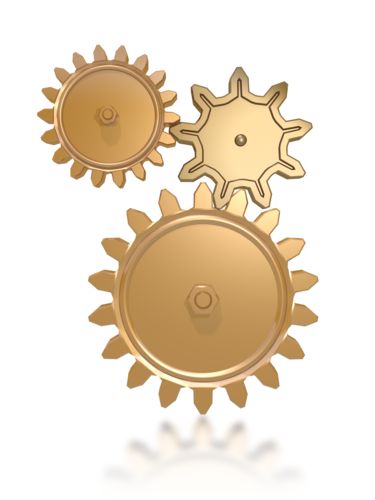 13. Activity Three:     Teaching for Global Awareness 
Share your organizers created after this reading with small group work (cooperative learning roles will be assigned) ;
	-Group Presentations on Global Awareness- 		-Summary and discussion of activity and 	implications for practice. 14. Complete Session Log
In Two Week’s  CSUN Assignments
◘ Write a three-page persuasive paper  - ASCD Whole Child Initiative and  STEM Achievement for Diverse Students.  DUE DATE:  FEBRUARY 19Use this Scoring Rubric to plan, create and self assess your letter. 
◘ Assigned Reading: Henderson Book Chapters 1, 2 & 5; Come to FEB 17 class session prepared to discuss key points;
◘ 2 Entries in Double-Entry Journal
◘ Dirksen, D. J. (2011). Hitting the Reset Button: Using Formative Assessment to Guide Instruction. Phi Delta Kappan, 92(7), 26-31.
◘ Keeley, P. (2013). Is It a Rock? Continuous Formative Assessment. Science & Children, 50(8), 34.